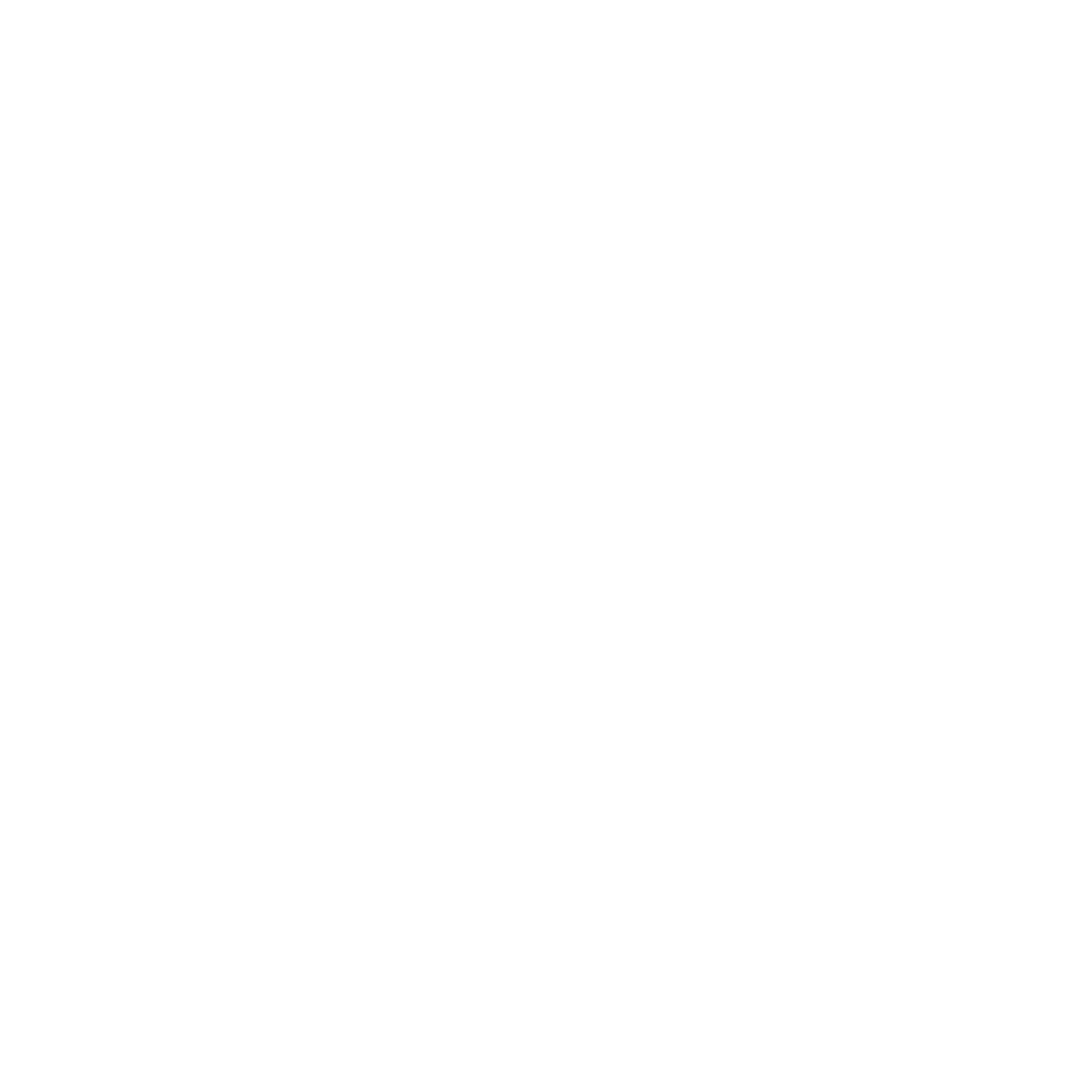 CyberBasics
A 6 part story for year 7 investigators
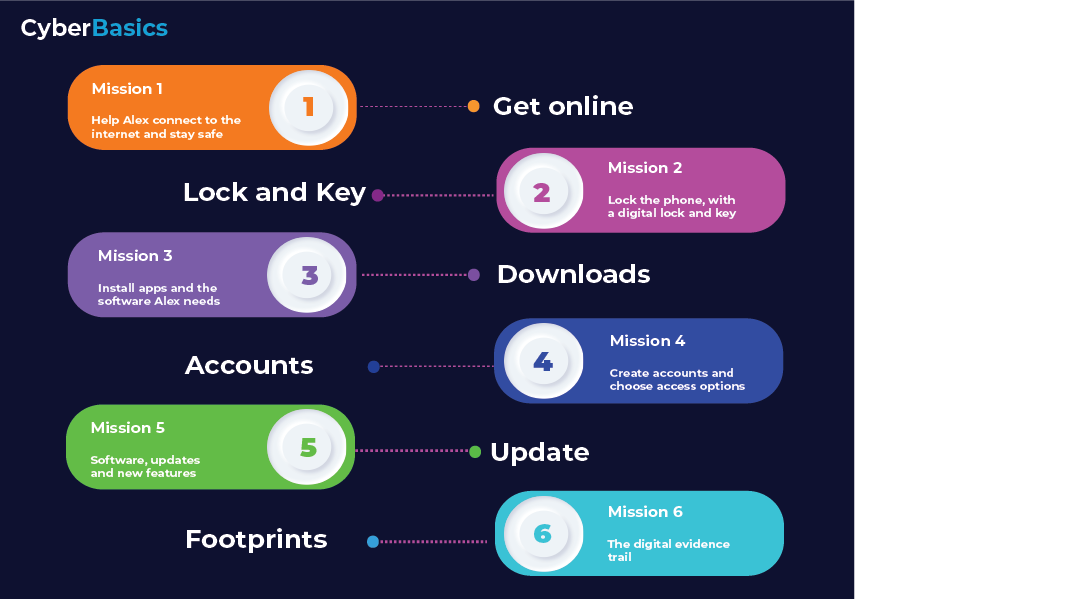 Session 3’s Group discussion
What are you going to advise Alex to do when downloading app’s and granting permissions?
[Speaker Notes: Here the students can Discuss they found. 

But they need to conclude with some good advice for Alex.

Mainly Public wifi is to be avoided.

You don’t know who own it. People can pretend to be household names, and even copy their passwords so they are the same.

Some may bring up device encryption, VPNS and apps that encrypt all content but this is all good for them to talk about, but isn’t the main learning point.

Some may look at the law of illegally obtaining peoples data.]
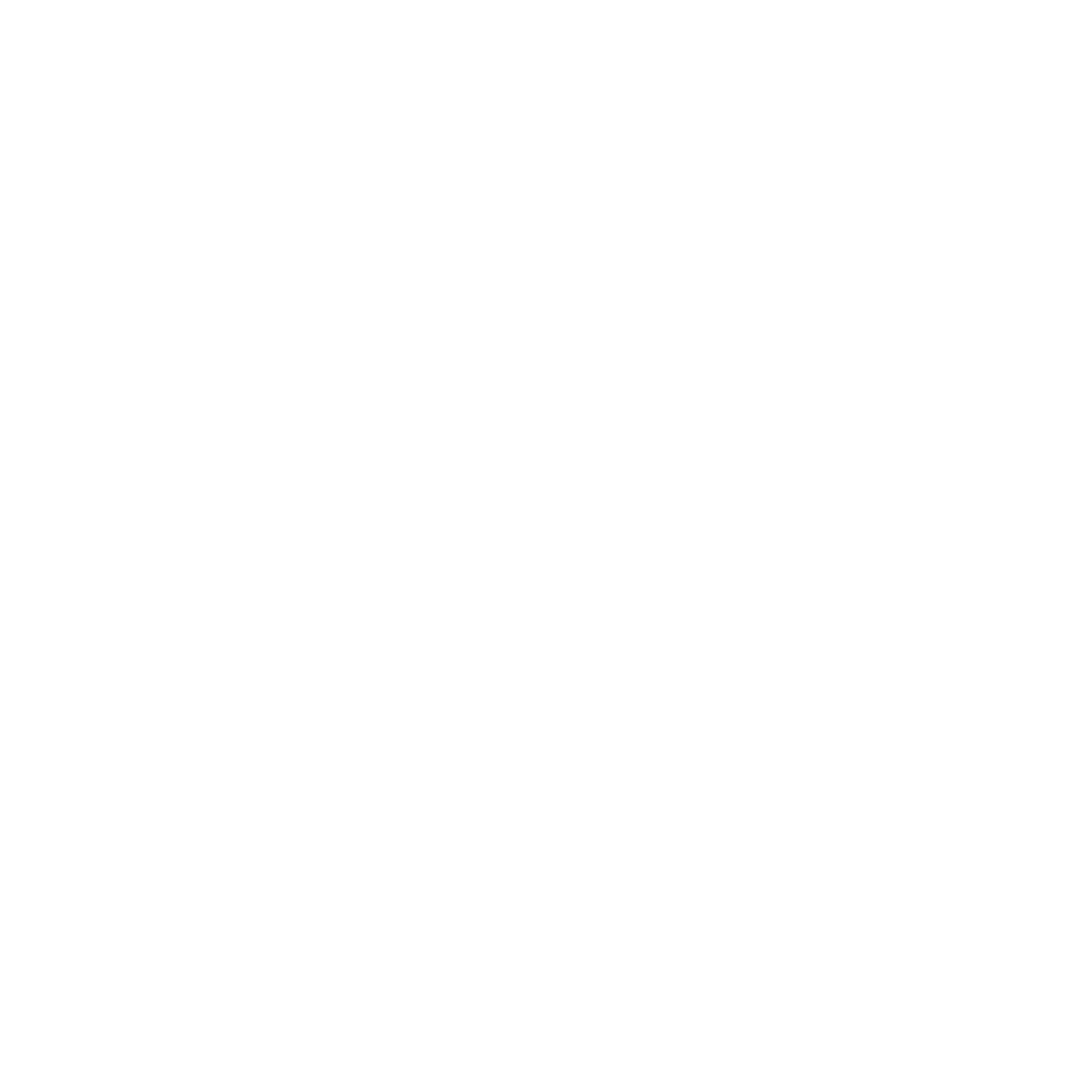 CyberBasics
Mission 4
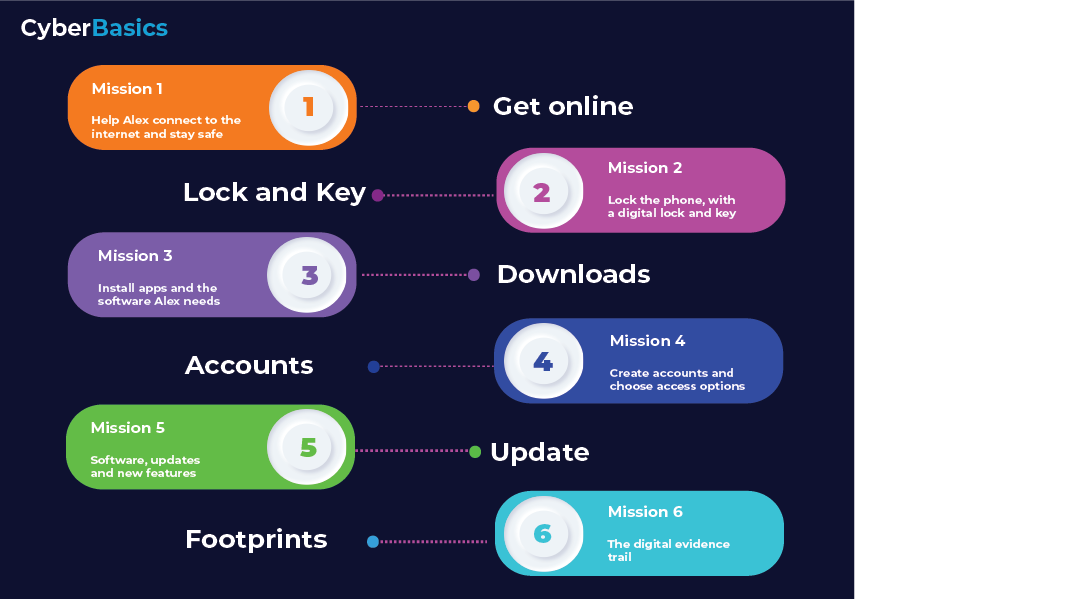 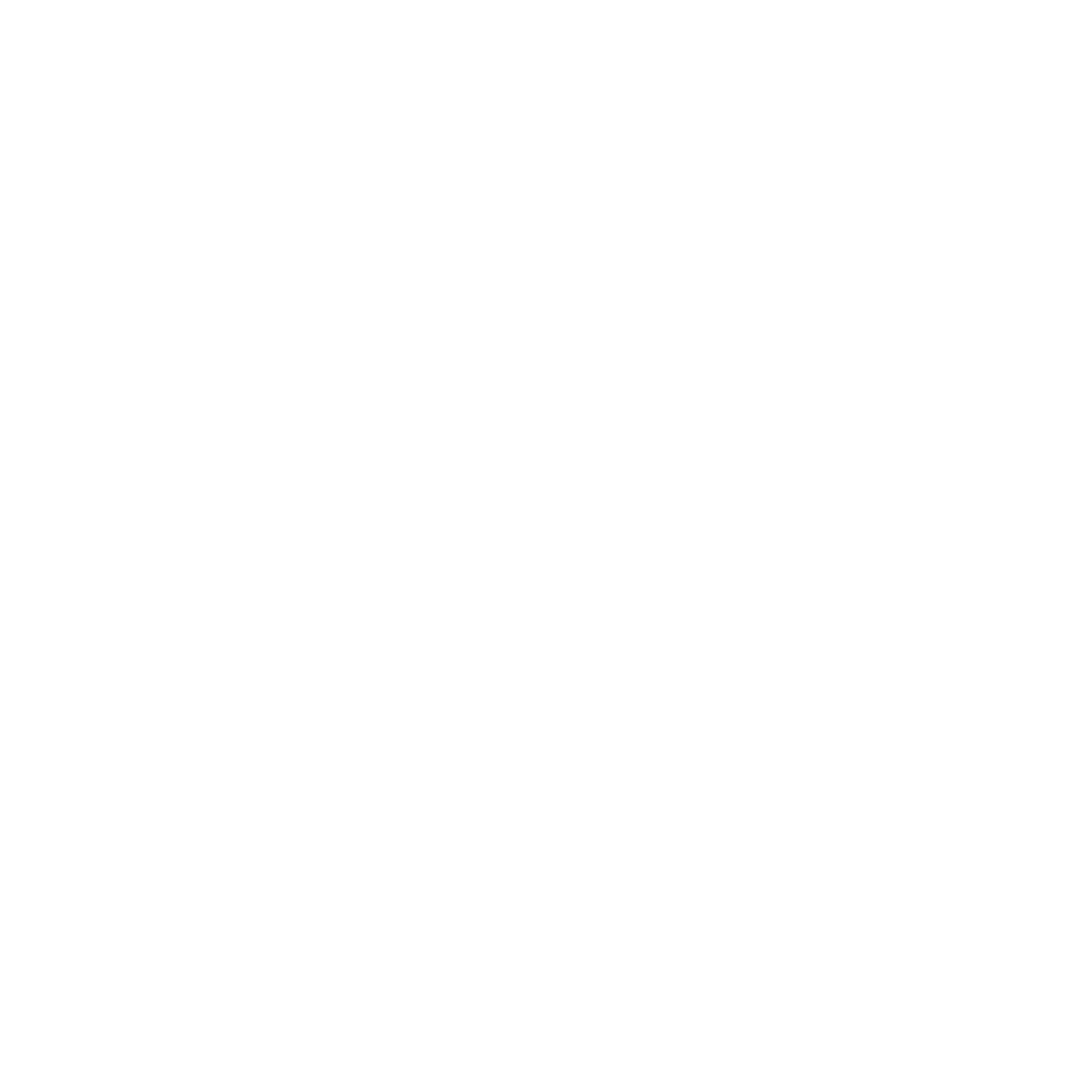 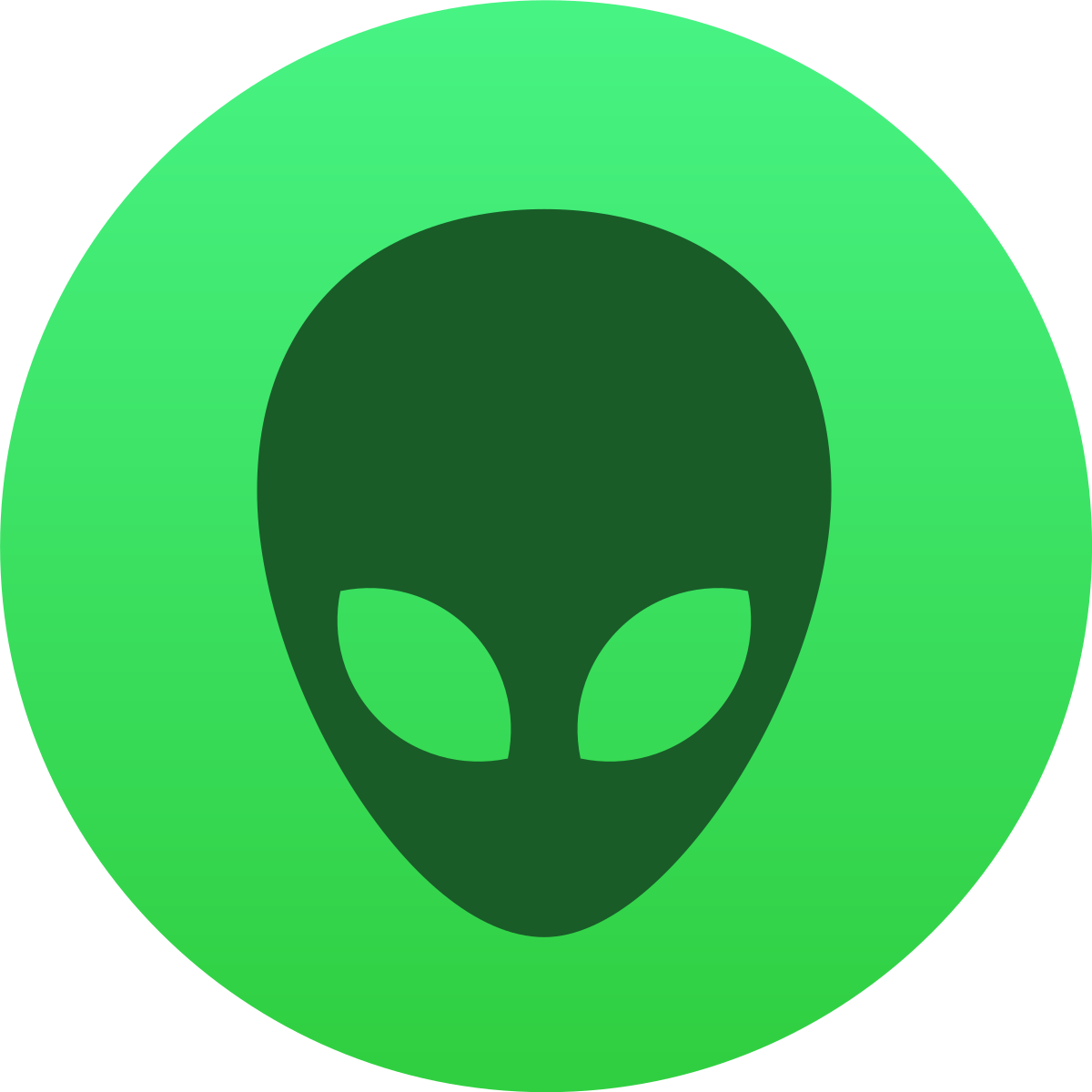 Alex continues to set up the phone
After session 3, Alex’s phone now has safe app’s installed and sensible permissions

Now we need to look at the options around creating accounts
[Speaker Notes: Now is the time for account creation, and all the things that go with it.

So in scope, passwords, MFA/2FA, as well as the amount of detail you actually provide.

Do they set notifications to accounts to alert of any changes, unusual activity?

Do you always provide every detail that is asked for? Totally truthfully? Can you tell lies? Change your date of birth?]
What would Alex need to think about?
What does Alex need to protect when creating accounts?

Does Alex need to create accounts? 

Does it matter what personal details are entered?

Is a password enough protection? Are there other options too?

Are some accounts more important than others?
[Speaker Notes: Alex needs to keep sensitive data private to avoid detection on earth

So anything relating to addresses, locations, contacts, movements etc.

Some accounts are a lot more important than others, such as emails as that is often where password resets go, as well as suspicious activity notifications.]
Workbook Activities – Self-study
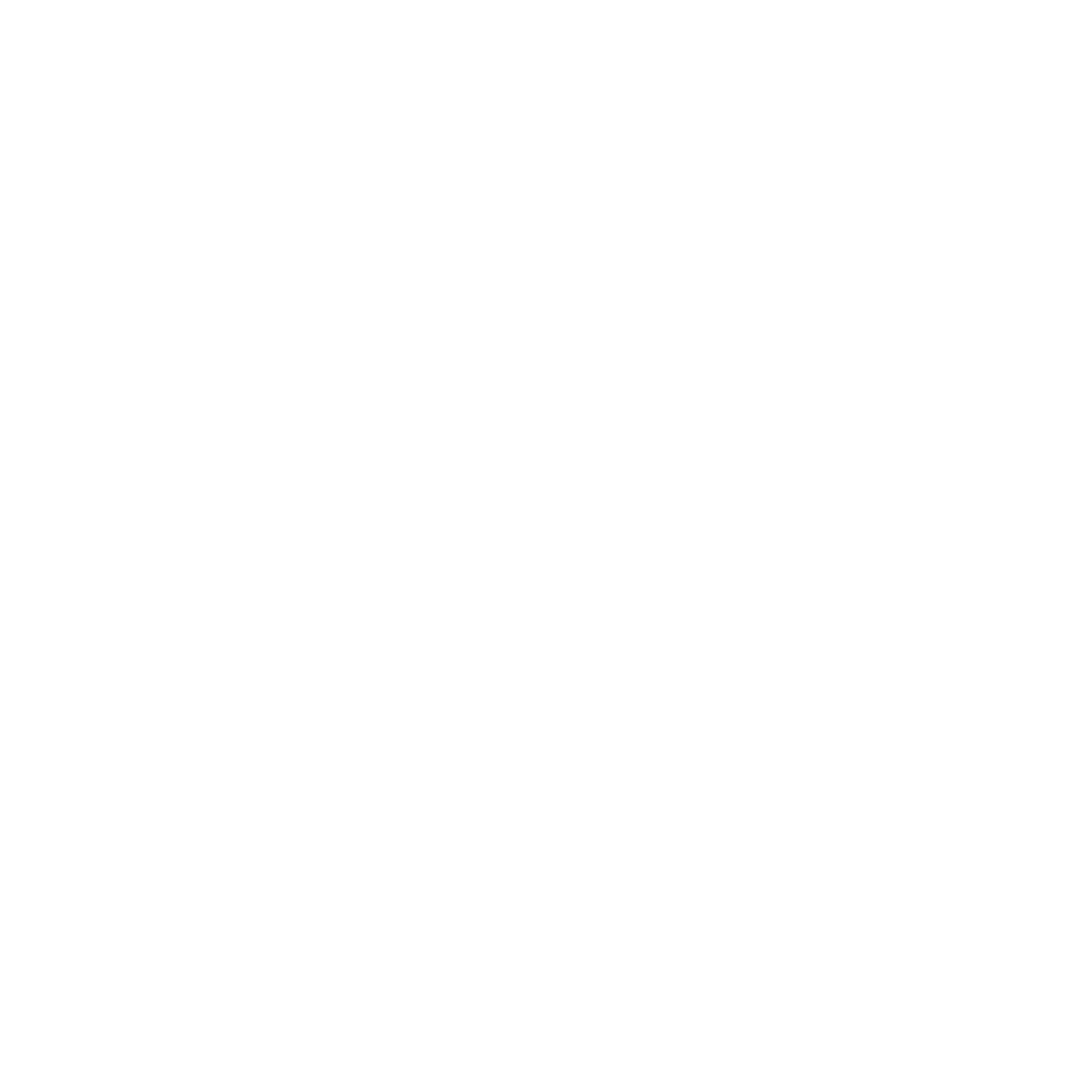 Things you may want to research / Google

Are passwords the best way of keeping accounts secure?

When using passwords, what is a good creation and storage strategy?

Are some accounts more important to defend than others?

In Session 5, we will discuss your recommendations for Alex.
[Speaker Notes: Passwords need to be unique

Passwords need to be complex enough to not be easily crackable

More security on key accounts is always good – layered defence – make it hard for others to get in.

Where do you store passwords, or do you remember them all?]